Глава 9. Элементы математической статистики, комбинаторики и теории вероятностей
§54. Случайные события и их вероятности
3.НЕЗАВИСИМЫЕ ПОВТОРЕНИЯ ИСПЫТАНИЙ. ТЕОРЕМА БЕРНУЛЛИ И СТАТИСТИЧЕСКАЯ УСТОЙЧИВОСТЬ.
Содержание
ПРИМЕР 5. Вероятность попадания в мишень при одном выстреле …
Решение 5а);
Решение 5б);
Решение 5в);
Решение 5г).
Заметим, что…
Во всей серии повторений важно знать …
Якоб Бернулли объединил примеры и вопросы…
ТЕОРЕМА 3 (теорема Бернулли).
ПРИМЕР 6. В каждом из пунктов а) — г) определить значения n, k, p, q и выписать (без вычислений) выражение для искомой вероятности Pn(k).
Решение 6а);
Решение 6б);
Решение 6в);
Решение 6г). 
Теорема Бернулли позволяет…
ТЕОРЕМА 4. При большом числе независимых повторений…
Для учителя.
Источники .
08.02.2014
Цыбикова Тамара Раднажаповна, учитель математики
2
Часть 3.
3.НЕЗАВИСИМЫЕ ПОВТОРЕНИЯ ИСПЫТАНИЙ. ТЕОРЕМА БЕРНУЛЛИ И СТАТИСТИЧЕСКАЯ УСТОЙЧИВОСТЬ.
08.02.2014
Цыбикова Тамара Раднажаповна, учитель математики
3
ПРИМЕР 5. Вероятность попадания в мишень при одном выстреле
Несколько изменим предыдущий пример: вместо двух разных стрелков по мишени будет стрелять один и тот же стрелок.
Пример 5.  Вероятность попадания в мишень при одном выстреле равна 0,8. Было произведено 3 независимых друг от друга выстрелов. Найти вероятность того, что мишень:
а)   будет поражена трижды;
б)   не будет поражена;
в)   будет поражена хотя бы раз;
г)    будет поражена ровно один раз.
08.02.2014
Цыбикова Тамара Раднажаповна, учитель математики
4
Решение примера 5а)
Пример 5.  Вероятность попадания в мишень при одном выстреле равна 0,8. Было произведено 3 независимых друг от друга выстрелов. Найти вероятность того, что мишень:   а)   будет поражена трижды;
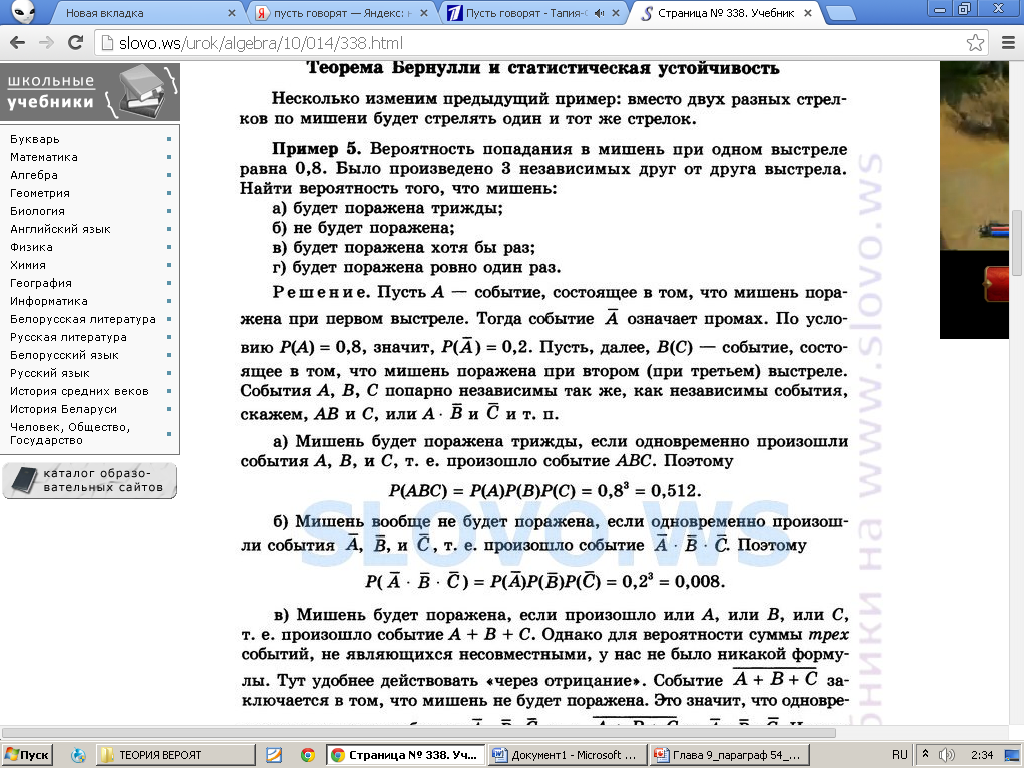 08.02.2014
Цыбикова Тамара Раднажаповна, учитель математики
5
Решение примера 5б)
Пример 5.  Вероятность попадания в мишень при одном выстреле равна 0,8. Было произведено 3 независимых друг от друга выстрелов. Найти вероятность того, что мишень:
б)   не будет поражена;
Решение:
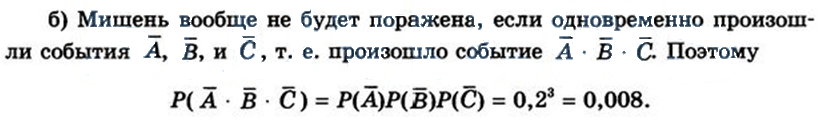 08.02.2014
Цыбикова Тамара Раднажаповна, учитель математики
6
Решение примера 5в)
Пример 5.  Вероятность попадания в мишень при одном выстреле равна 0,8. Было произведено 3 независимых друг от друга выстрелов. Найти вероятность того, что мишень:
в)   будет поражена хотя бы раз;
Решение:
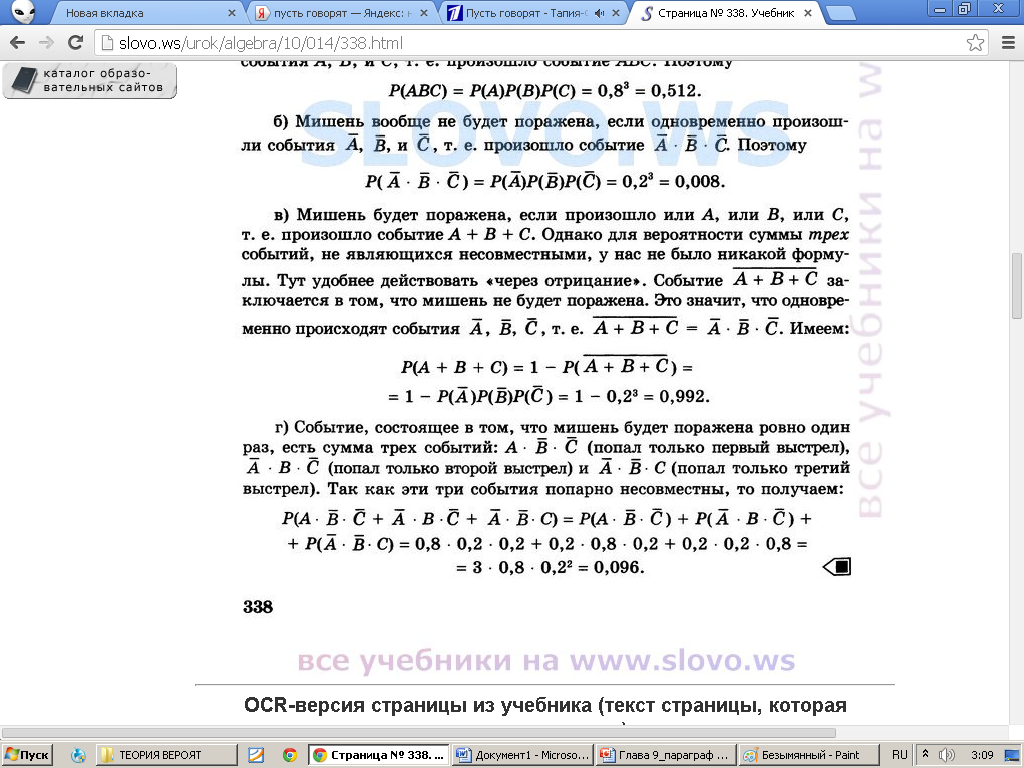 08.02.2014
Цыбикова Тамара Раднажаповна, учитель математики
7
Решение примера 5г)
Пример 5.  Вероятность попадания в мишень при одном выстреле равна 0,8. Было произведено 3 независимых друг от друга выстрелов. Найти вероятность того, что мишень:
г)    будет поражена ровно один раз.
Решение:
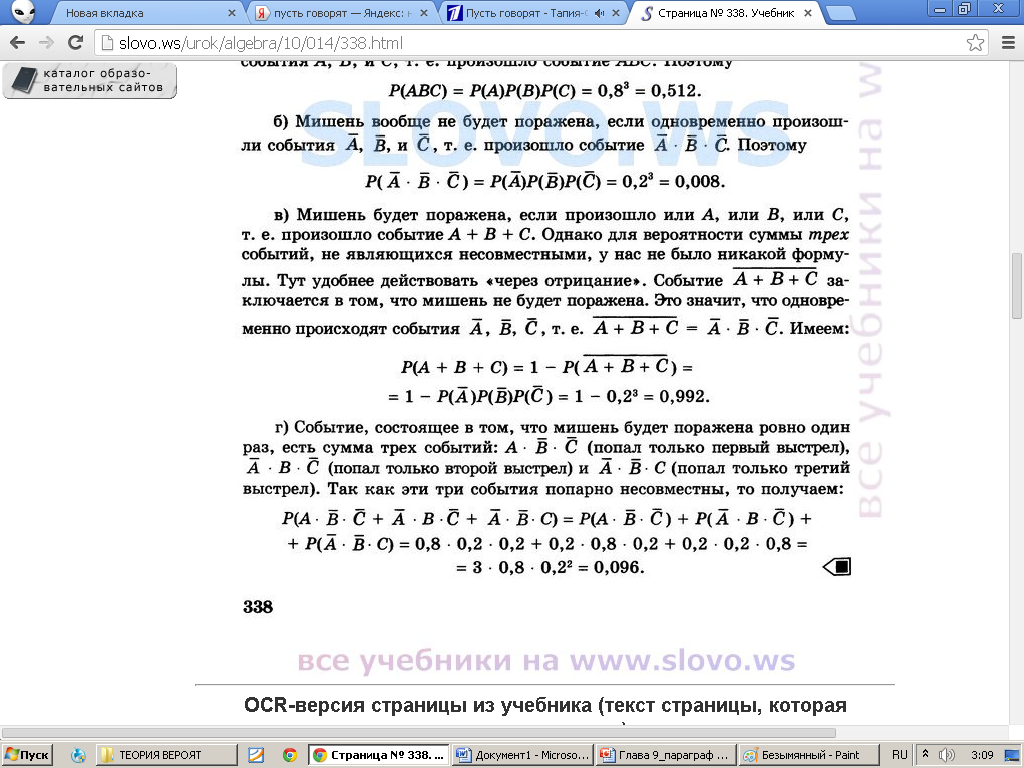 08.02.2014
Цыбикова Тамара Раднажаповна, учитель математики
8
Заметим
Решение, приведенное в пункте г) примера 5, в конкретном случае повторяет доказательство знаменитой теоремы Бернулли, которая относится к одной из наиболее распространенных вероятностных моделей: независимым повторениям одного и того же испытания с двумя возможными исходами. 
Отличительная особенность многих вероятностных задач состоит в том, что испытание, в результате которого может наступить интересующее нас событие, можно многократно повторять.
08.02.2014
Цыбикова Тамара Раднажаповна, учитель математики
9
Во всей серии повторений важно знать
В каждом из таких повторений нас интересует вопрос о том, произойдет или не произойдет это событие. 
А во всей серии повторений нам важно знать, сколько именно раз может произойти или не произойти это событие. 
Например, игральный кубик бросили десять раз подряд. Какова вероятность того, что «четверка» выпадет ровно 3 раза? Произведено 10 выстрелов; какова вероятность того, что будет ровно 8 попаданий в мишень? Или же какова вероятность того, что при пяти бросаниях монеты «орел» выпадет ровно 4 раза?
08.02.2014
Цыбикова Тамара Раднажаповна, учитель математики
10
Якоб Бернулли объединил примеры и вопросы
Швейцарский математик начала XVIII века Якоб Бернулли объединил примеры и вопросы такого типа в единую вероятностную схему.
Пусть вероятность случайного события А при проведении некоторого испытания равна Р(А). Будем рассматривать это испытание как испытание только с двумя возможными исходами: один исход состоит в том, что событие А произойдет, а другой исход состоит в том, что событие А не произойдет, т. е. произойдет событие Ᾱ . Для краткости назовем первый исход (наступление события А) «успехом», а второй исход (наступление события Ᾱ) «неудачей». Вероятность Р(А) «успеха» обозначим p, а вероятность Р(Ᾱ) «неудачи» обозначим q. Значит, q = Р(Ᾱ) = 1 - Р(А) = 1 - р.
08.02.2014
Цыбикова Тамара Раднажаповна, учитель математики
11
ТЕОРЕМА 3 (теорема Бернулли)
Теорема 3 (теорема Бернулли).  Пусть Pn(k) — вероятность наступления ровно k «успехов» в n независимых повторениях одного и того же испытания. Тогда  Pn(k)= Сnk pk qn-k, где р — вероятность «успеха», a   q=1-р — вероятность «неудачи» в отдельном испытании.

Эта теорема (мы приводим ее без доказательства) имеет огромное значение и для теории, и для практики.
08.02.2014
Цыбикова Тамара Раднажаповна, учитель математики
12
ПРИМЕР 6.
Пример 6. В каждом из пунктов а) — г) определить значения n, k, р, q и выписать (без вычислений) выражение для искомой вероятности Pn(k).
а) Чему равна вероятность появления ровно 7 «орлов» при 10 бросаниях монеты?
б) Каждый из 20 человек независимо называет один из дней недели. «Неудачными» днями считаются понедельник и пятница. Какова вероятность того, что «удач» будет ровно половина?
в) Бросание кубика «удачно», если выпадает 5 или 6 очков. Какова вероятность того, что ровно 5 бросаний из 25 будут «удачными»?
г) Испытание состоит в одновременном бросании трех различных монет. «Неудача»: «решек» больше, чем «орлов». Какова вероятность того, что будет ровно три «удачи» среди 7 бросаний?
08.02.2014
Цыбикова Тамара Раднажаповна, учитель математики
13
Решение 6а)
Пример 6. В каждом из пунктов а) — г) определить значения n, k, р, q и выписать (без вычислений) выражение для искомой вероятности Pn(k).
а) Чему равна вероятность появления ровно 7 «орлов» при 10 бросаниях монеты?
Решение:
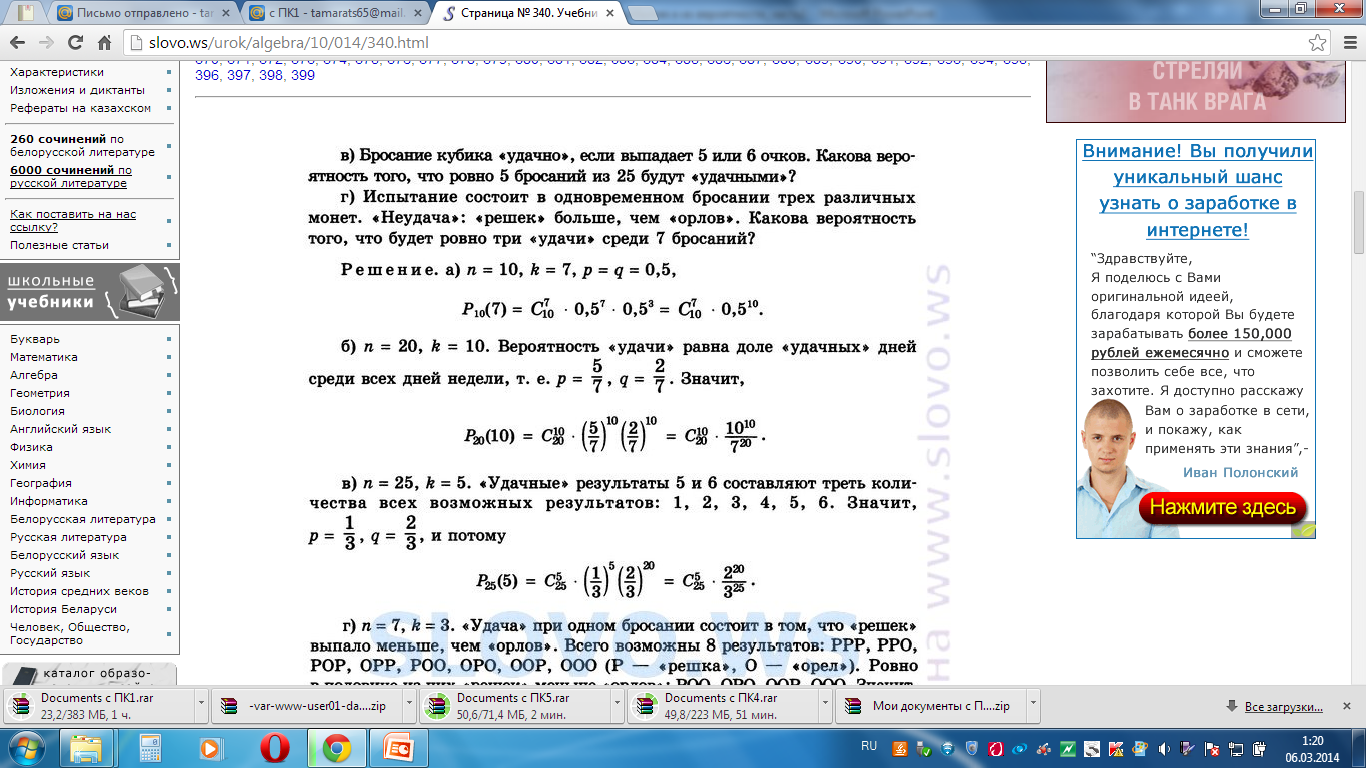 08.02.2014
Цыбикова Тамара Раднажаповна, учитель математики
14
Решение 6б)
Пример 6. В каждом из пунктов а) — г) определить значения n, k, р, q и выписать (без вычислений) выражение для искомой вероятности Pn(k).
б) Каждый из 20 человек независимо называет один из дней недели. «Неудачными» днями считаются понедельник и пятница. Какова вероятность того, что «удач» будет ровно половина?
Решение:
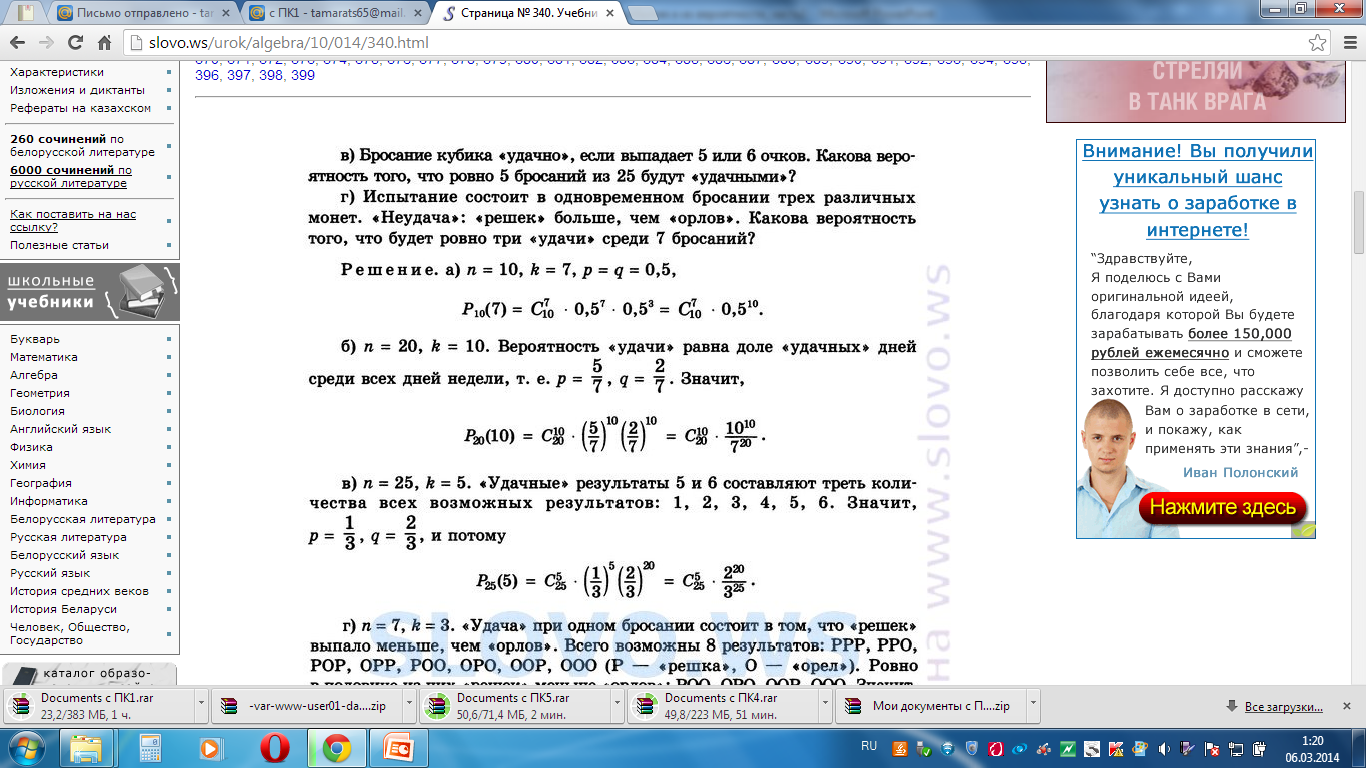 08.02.2014
Цыбикова Тамара Раднажаповна, учитель математики
15
Решение 6в)
Пример 6. В каждом из пунктов а) — г) определить значения n, k, р, q и выписать (без вычислений) выражение для искомой вероятности Pn(k).
в) Бросание кубика «удачно», если выпадает 5 или 6 очков. Какова вероятность того, что ровно 5 бросаний из 25 будут «удачными»?
Решение:
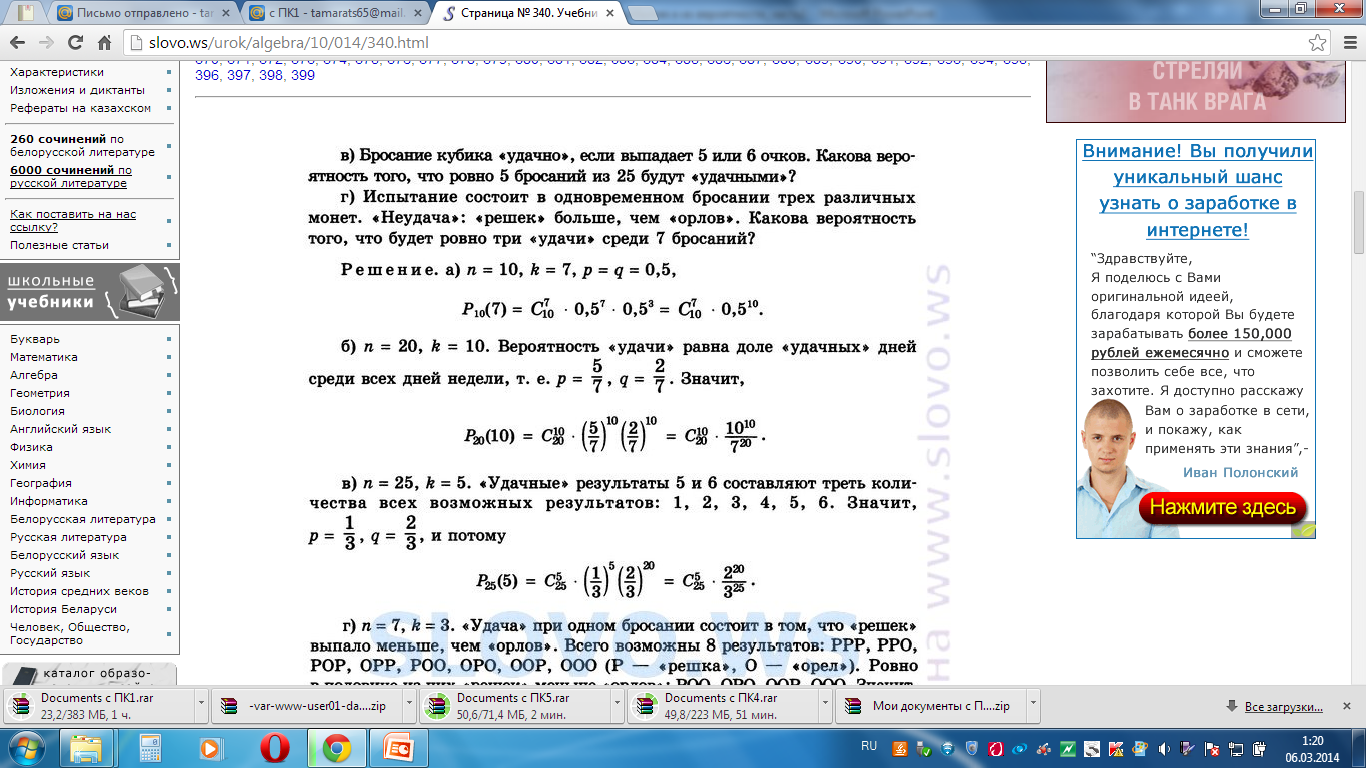 08.02.2014
Цыбикова Тамара Раднажаповна, учитель математики
16
Решение 6г)
Пример 6. В каждом из пунктов а) — г) определить значения n, k, р, q и выписать (без вычислений) выражение для искомой вероятности Pn(k).
г) Испытание состоит в одновременном бросании трех различных монет. «Неудача»: «решек» больше, чем «орлов». Какова вероятность того, что будет ровно три «удачи» среди 7 бросаний?
Решение:  г)    n = 7, k = 3. «Удача» при одном бросании состоит в том, что «решек» выпало меньше, чем «орлов». Всего возможны 8 результатов: РРР, РРО, POP, ОРР, POO, ОРО, OOP, ООО (Р — «решка», О — «орел»). Ровно в половине из них «решек» меньше «орлов»: РОО, ОРО, OOP, ООО. Значит,
p = q = 0,5; Р7(3) = С73∙ 0,53 ∙ 0,54 = С73 ∙ 0,57.
08.02.2014
Цыбикова Тамара Раднажаповна, учитель математики
17
Теорема Бернулли позволяет…
Теорема Бернулли позволяет установить связь между статистическим подходом к определению вероятности и классическим определением вероятности случайного события. Чтобы описать эту связь, вернемся к терминам § 50 о статистической обработке информации. Рассмотрим последовательность из n независимых повторений одного и того же испытания с двумя исходами — «удачей» и «неудачей». Результаты этих испытаний составляют ряд данных, состоящий из некоторой последовательности двух вариант: «удачи» и «неудачи». Проще говоря, имеется последовательность длины n, составленная из двух букв У («удача») и Н («неудача»). Например, У, У, Н, Н, У, Н, Н, Н, ..., У или Н, У, У, Н, У, У, Н, Н, У, ..., Н и т. п. Подсчитаем кратность и частоту варианты У, т. е. найдем дробь k/n, где k - количество «удач», встретившихся среди всех n повторений. Оказывается, что при неограниченном возрастании n частота k/n появления «успехов» будет практически неотличимой от вероятности p «успеха» в одном испытании. Этот довольно сложный математический факт выводится именно из теоремы Бернулли.
08.02.2014
Цыбикова Тамара Раднажаповна, учитель математики
18
ТЕОРЕМА 4. При большом числе независимых повторений
ТЕОРЕМА 4. При большом числе независимых повторений одного и того же испытания частота появления случайного события А со все большей точностью приближенно равна вероятности события А: k/n≈ Р(А).
Например, при n > 2000 с вероятностью, большей чем 99%, можно утверждать, что абсолютная погрешность |k/n— Р(А)| приближенного
равенства k/n≈ Р(А) будет меньше 0,03. Поэтому при социологических
опросах достаточно бывает опросить около 2000 случайно выбранных людей (респондентов). Если, допустим, 520 из них положительно ответили на заданный вопрос, то k/n=520/2000=0,26 и практически достоверно, что для любого большего числа опрошенных такая частота будет находиться в пределах от 0,23 до 0,29. Это явление называют явлением статистической устойчивости.
Итак, теорема Бернулли и следствия из нее позволяют (приближенно) находить вероятность случайного события в тех случаях, когда ее явное вычисление невозможно.
08.02.2014
Цыбикова Тамара Раднажаповна, учитель математики
19
Для учителя
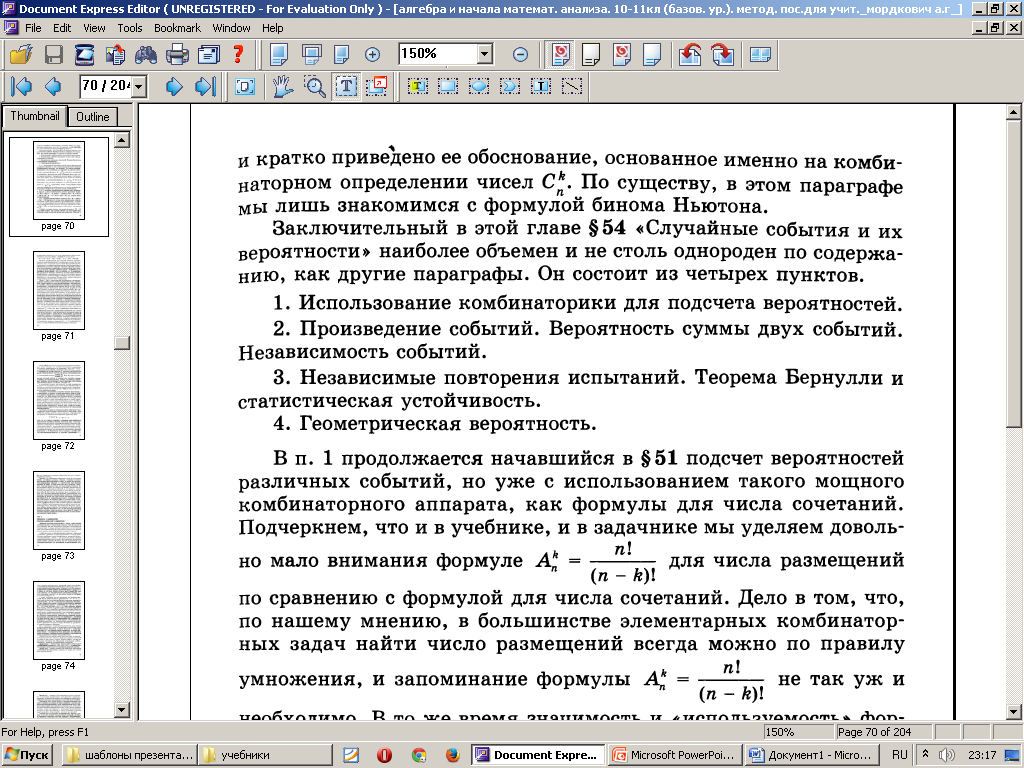 08.02.2014
Цыбикова Тамара Раднажаповна, учитель математики
20
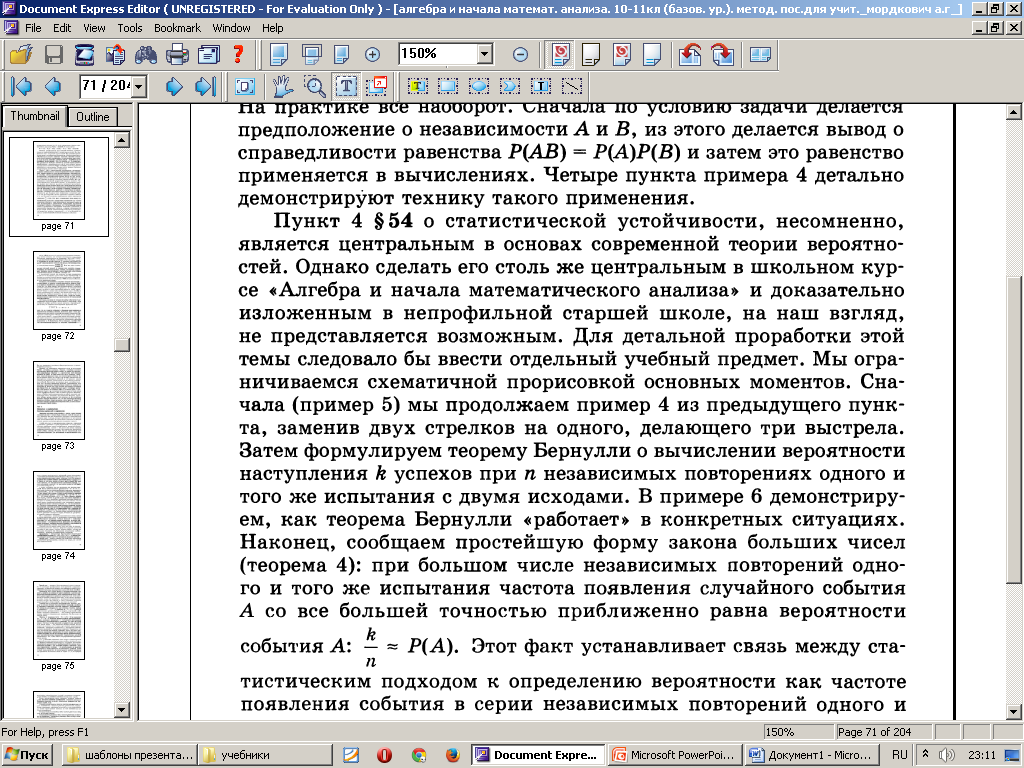 08.02.2014
Цыбикова Тамара Раднажаповна, учитель математики
21
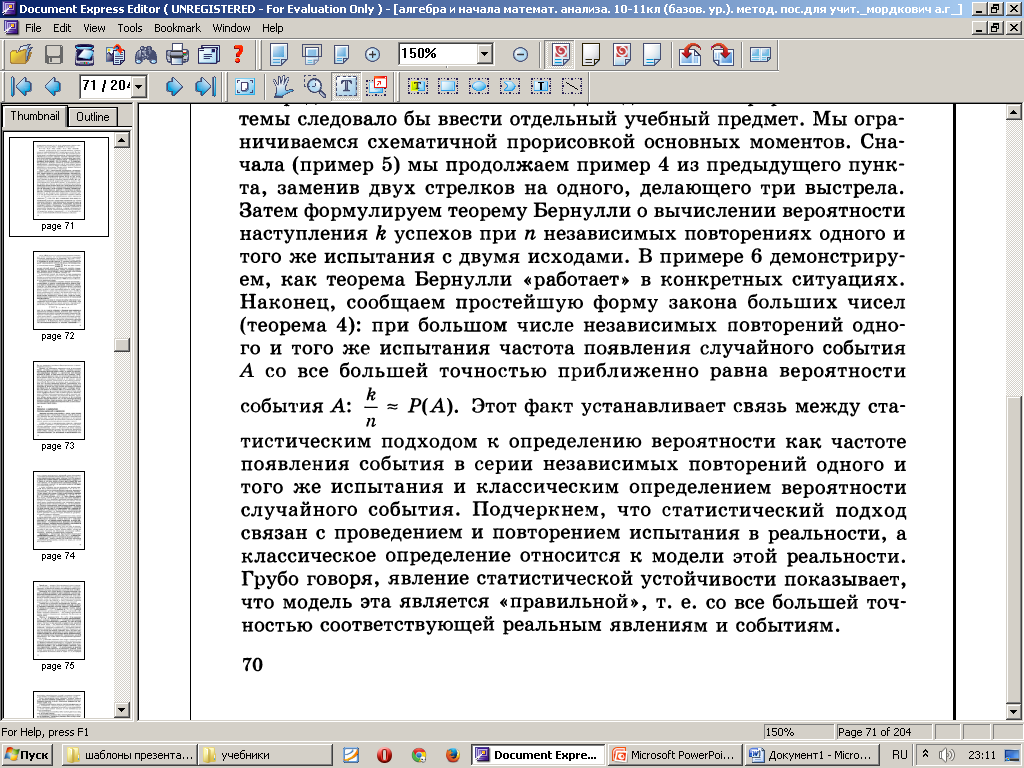 08.02.2014
Цыбикова Тамара Раднажаповна, учитель математики
22
Источники
Алгебра и начала анализа, 10-11 классы, Часть 1. Учебник, 10-е изд. (Базовый уровень), А.Г.Мордкович, М., 2009
Алгебра и начала анализа, 10-11 классы. (Базовый уровень) Методическое пособие для учителя, А.Г.Мордкович, П.В.Семенов, М., 2010
Таблицы составлены в MS Word и MS Excel.
Интернет-ресурсы
08.02.2014
Цыбикова Тамара Раднажаповна, учитель математики
23